ESTUDO  METÓDICO
  O  EVANGELHO  SEGUNDO  O  ESPIRITISMO
CAP.  XXVII
PEDI  E  OBTEREIS
AÇÃO  DA  PRECE
TRANSMISSÃO  DO  PENSAMENTO
O  QUE  É  A  PRECE?
PENSAMENTO
TRANSMITIDO
PENSAMENTO
RECEBIDO
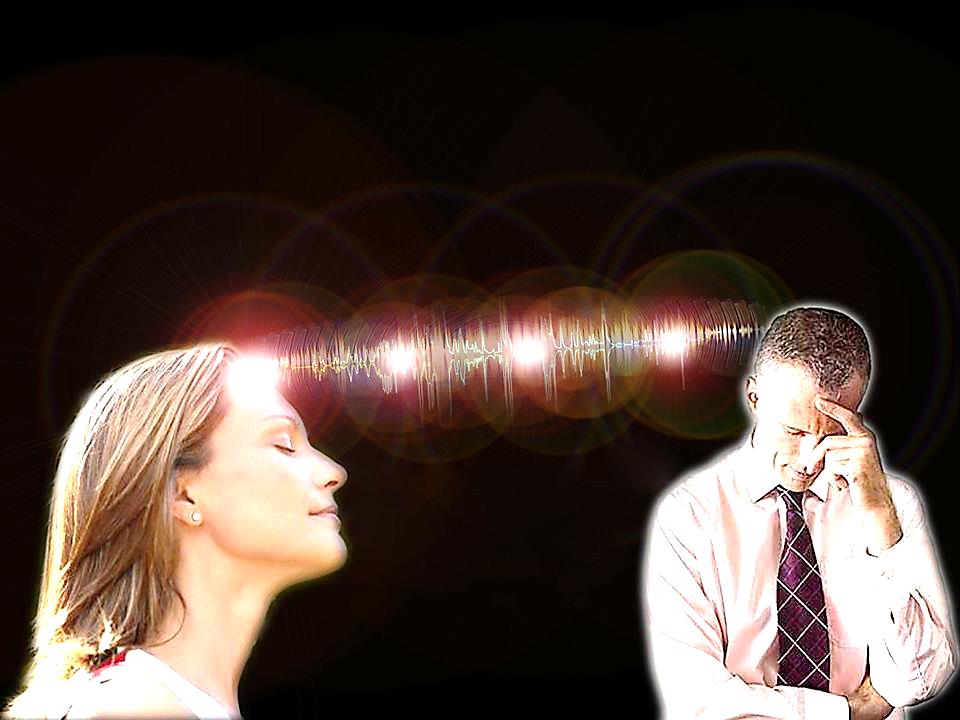 RECEPTOR
O  QUE  É  A  PRECE?
É  UMA  INVOCAÇÃO,  MEDIANTE  A  QUAL
A  CRIATURA  ENTRA,  PELO  PENSAMENTO,
EM  COMUNICAÇÃO  COM  O  SER  
A  QUEM  SE  DIRIGE.
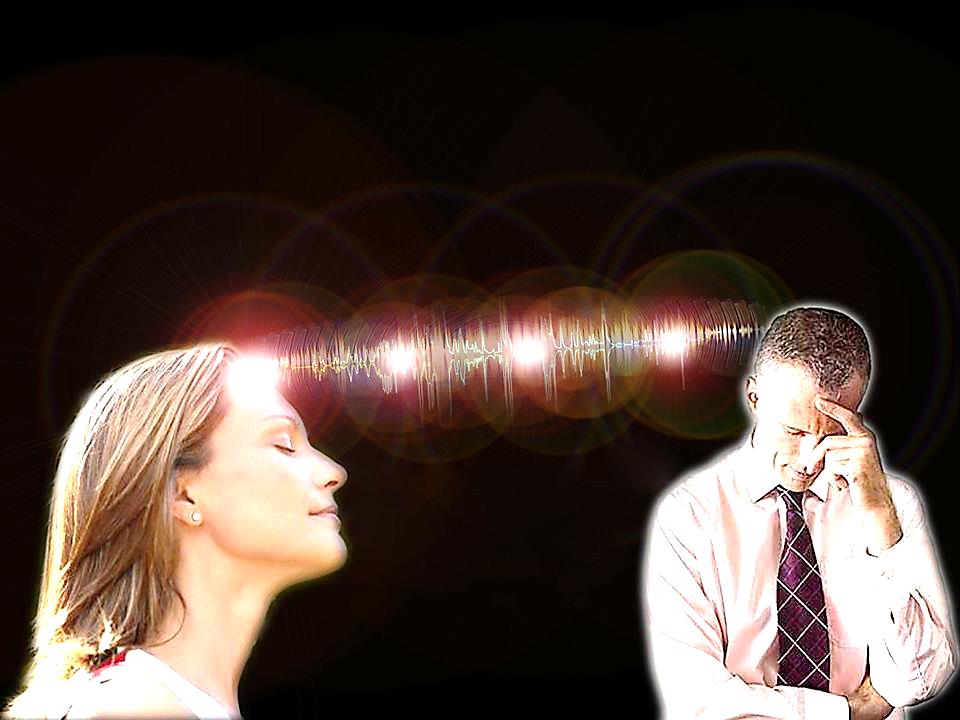 CONTEÚDO  DA  PRECE
AGRADECIMENTO
LOUVOR
PEDIDO
PARA:
NÓS  MESMOS
OS  MORTOS
OS  OUTROS
OS  VIVOS
QUEM   RECEBE  A   PRECE?
DIRIGIDA  AOS  BONS  ESPÍRITOS:
DIRIGIDA  A  DEUS:
SÃO  REPORTADAS
A  DEUS.
ESCUTAM-NAS  OS  ESPÍRITOS  SERVIDORES  DA  VONTADE  DE  DEUS.
QUANDO  ALGUÉM  ORA  A  OUTROS  SERES  QUE  NÃO  A  DEUS,  RECORRE  A  INTERCESSORES.
NADA  SUCEDE  SEM  A  VONTADE  DE  DEUS.
AÇÃO  DA  PRECE
TRANSMISSÃO
DO  PENSAMENTO:
O  VEÍCULO  
DO  PENSAMENTO  É  O
FLUIDO  UNIVERSAL.
NO  FLUIDO  UNIVERSAL
ESTÃO  MERGULHADOS
TODOS  OS  SERES:
ENCARNADOS  E DESENCARNADOS
O  FLUIDO  UNIVERSAL
RECEBE  DA  VONTADE
UMA  IMPULSÃO  E
  AS  SUAS  VIBRAÇÕES
SE  ESTENDEM
  AO  INFINITO.
A  CORRENTE  FLUÍDICA
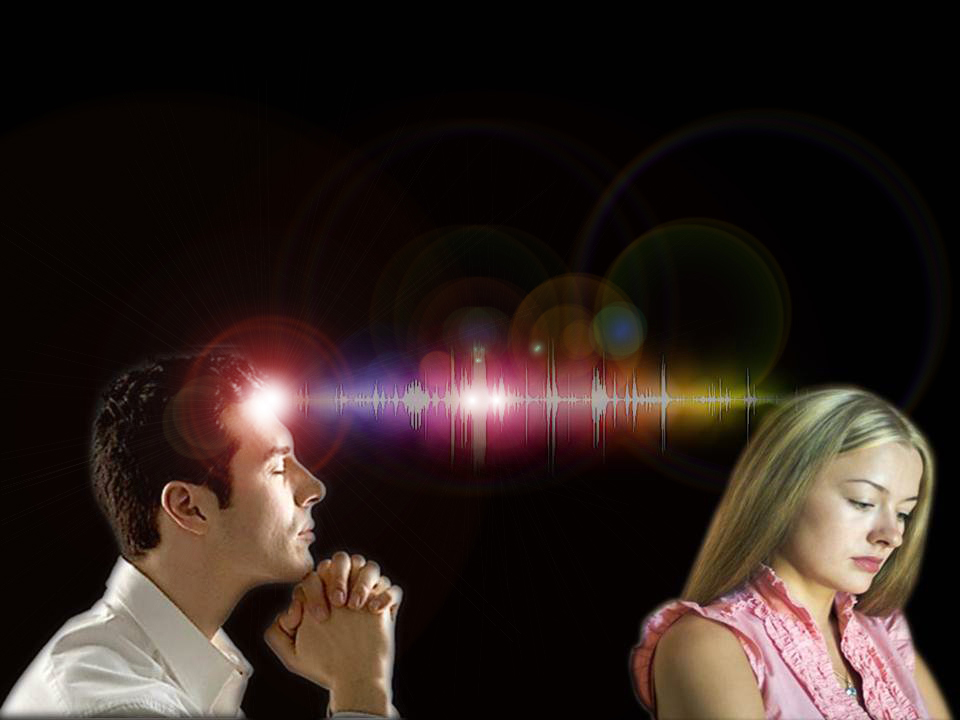 DIRIGIDO  O  PENSAMENTO  PARA  UM  SER  ENCARNADO  OU  DESENCARNADO,  OU  VICE  VERSA,  UMA  CORRENTE  FLUÍDICA  SE  
ESTABELECE  ENTRE  UM  E  OUTRO,  
TRANSMITINDO  O  PENSAMENTO,  COMO  
O  AR  TRANSMITE  O  SOM.
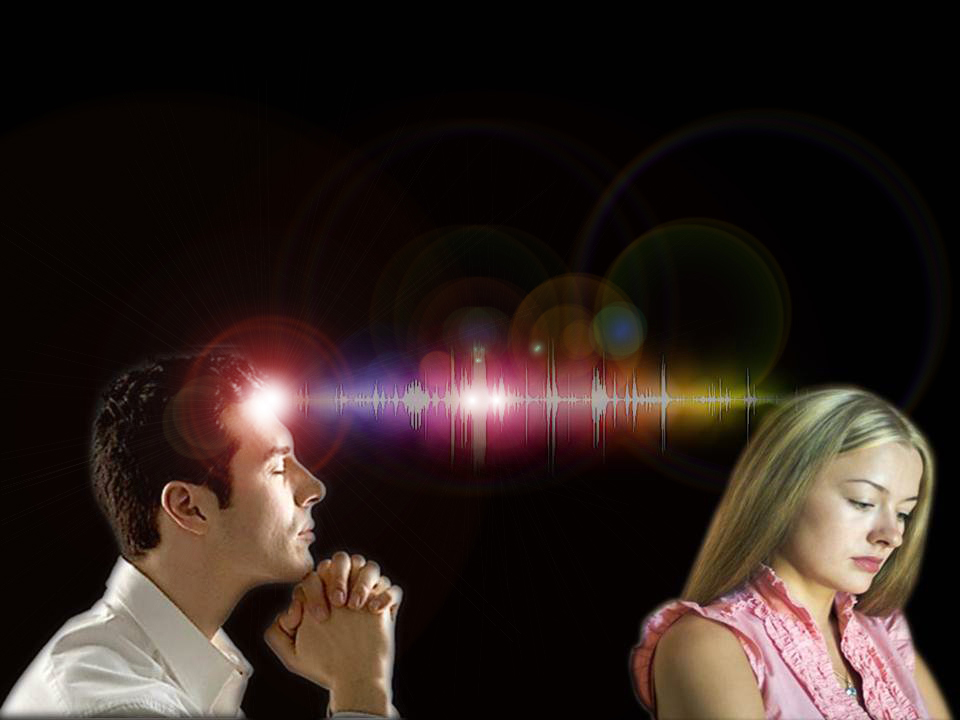 A  ENERGIA  DA  CORRENTE
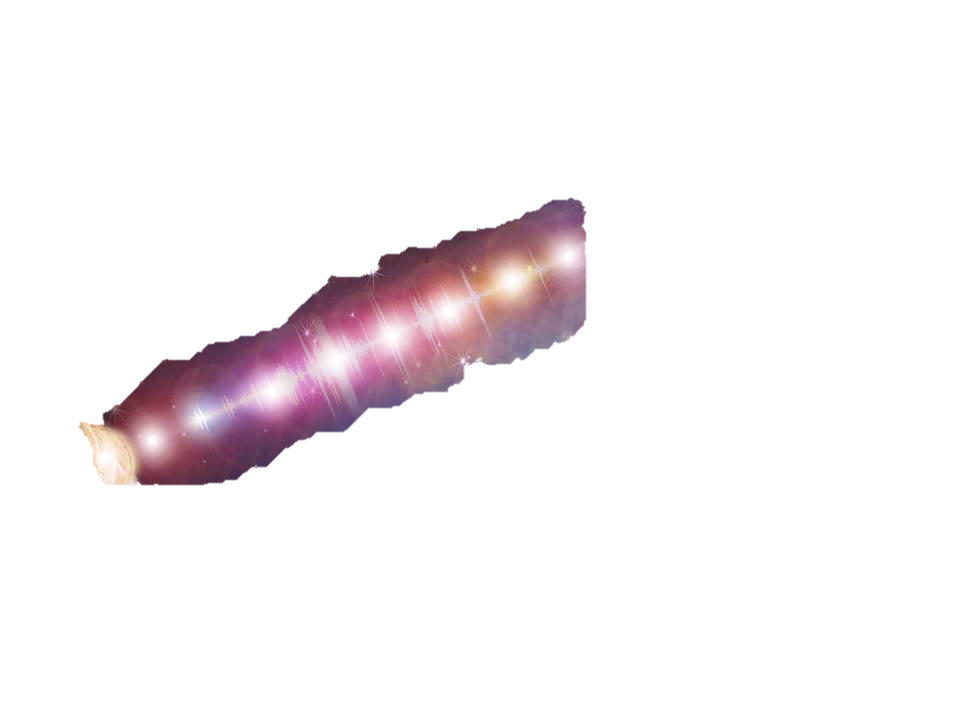 É  PROPORCIONAL  A  DO  PENSAMENTO  E  DA  VONTADE.
AÇÃO  DA  PRECE
TRANSMISSÃO
DO  PENSAMENTO:
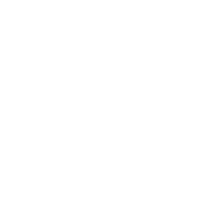 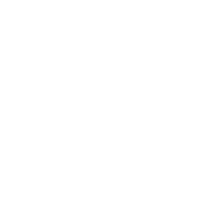 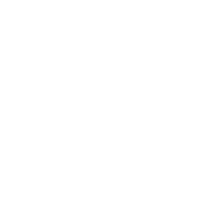 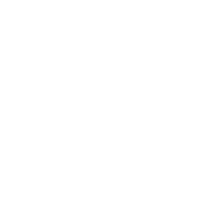 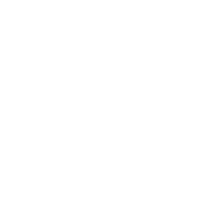 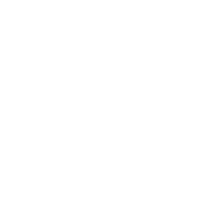 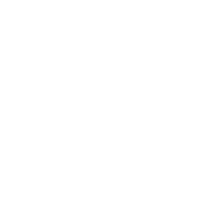 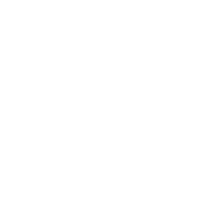 QUE  NOS  TRANSMITEM  SUAS  INSPIRAÇÕES.
E  QUE  AS  RELAÇÕES
ENTRE  ENCARNADOS  E  DESENCARNADOS  SE  ESTABELECEM.
É  ASSIM  QUE  OS  ESPÍRITOS  OUVEM  A  NOSSA  PRECE.
QUE  SE  COMUNICAM  ENTRE  SI.
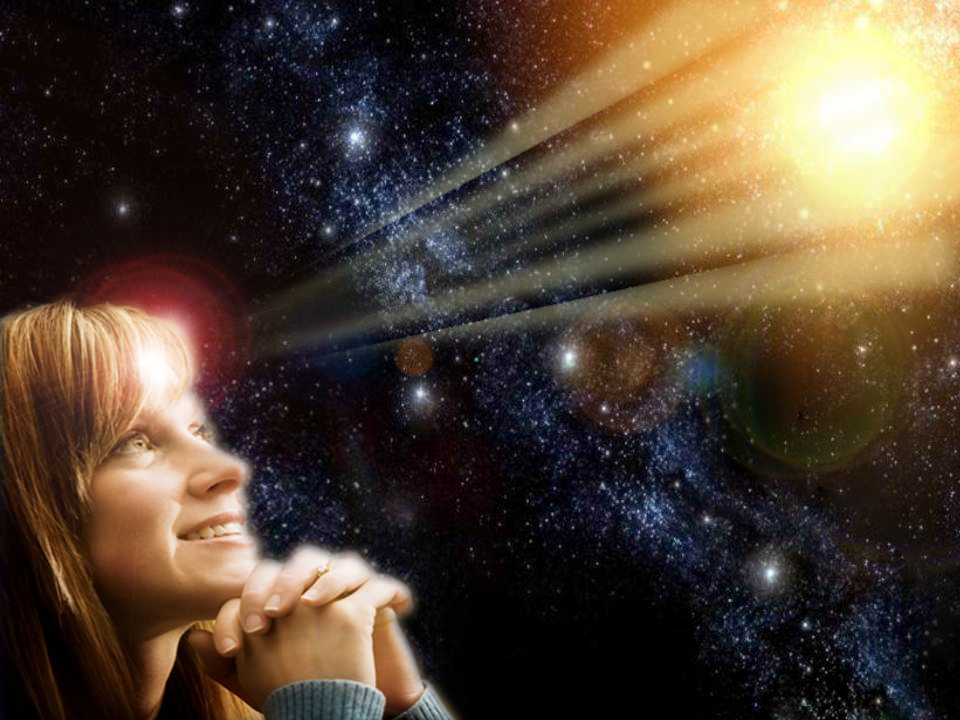 O  PODER  DA  PRECE
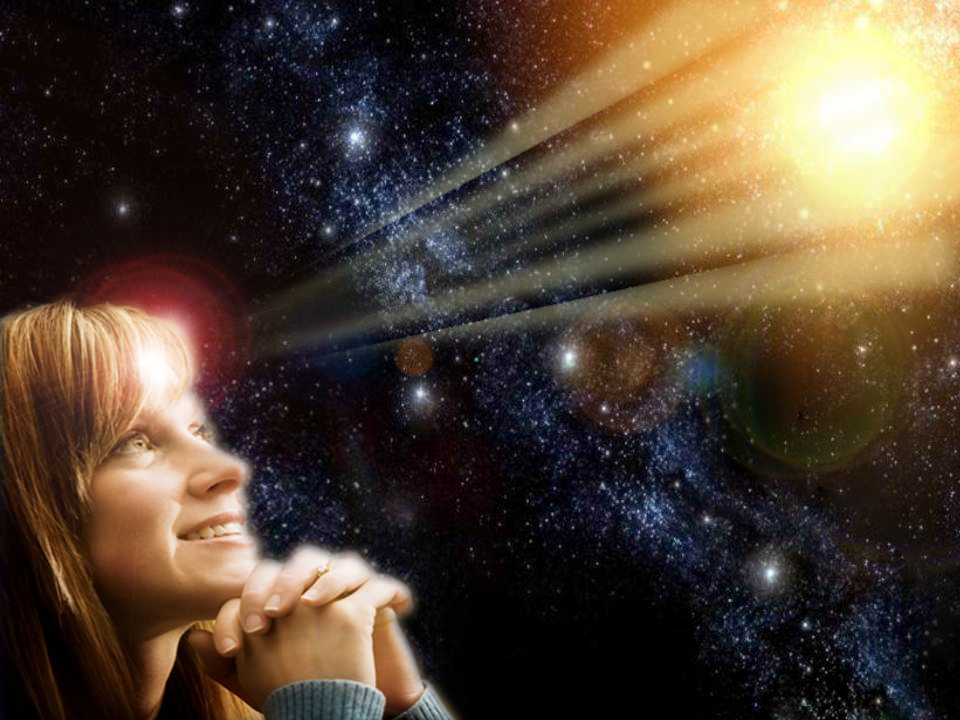 ESTÁ:
NÃO  
DEPENDE:
A  INFLUÊNCIA  DO  LUGAR  OU  DO  TEMPO  SÓ  SE  FAZ  SENTIR  NAS  CIRCUNSTÂNCIAS  QUE  FAVOREÇAM  O  RECOLHIMENTO.
NO  PENSAMENTO,  ACOMPANHADO  DOS  SENTIMENTOS  QUE  DÃO  QUALIDADES  À  ENERGIA  MENTAL.
DE  PALAVRAS
DO  MOMENTO
DE  LUGAR
PRECE  COLETIVA
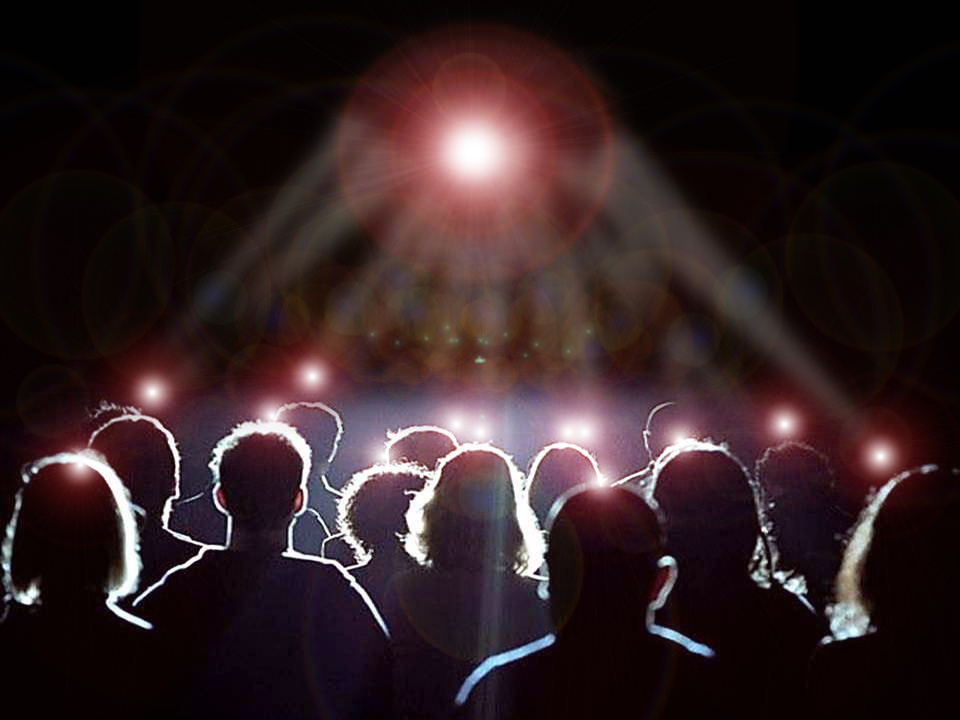 TEM  AÇÃO  MAIS  PODEROSA!
QUANDO  TODOS  OS  QUE  ORAM  SE
ASSOCIAM  DE  CORAÇÃO  A  UM  MESMO
PENSAMENTO  E  COM  O  MESMO  OBJETIVO.
PENSAMENTOS  IDÊNTICOS  FORTALECEM
A  AÇÃO  DA  PRECE.
A  RESPOSTA QUE  NUNCA  FALTARÁ:
DÃO-LHE  BONS  CONSELHOS  E  BOAS  IDEIAS,  RESPEITANDO
A  SUA  LIBERDADE
DE  SEGUI-LOS  
OU  NÃO.
ESTÍMULO  DOS  BONS  ESPÍRITOS  AO
PENSAMENTO  DO
HOMEM.
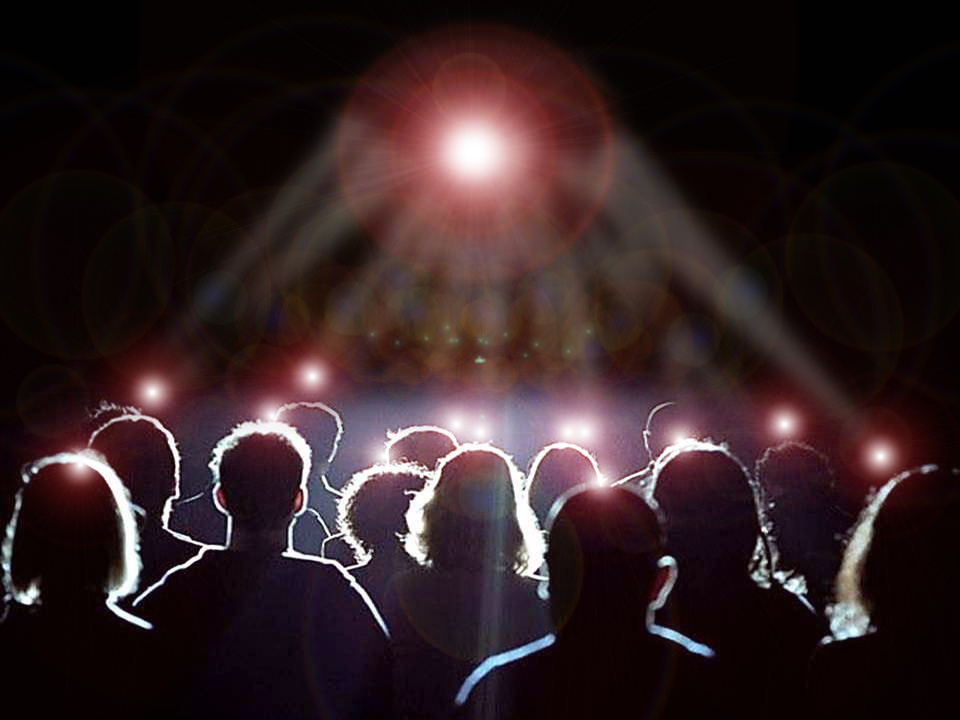 INSPIRAÇÃO  PARA  DESVIÁ-LO  DOS  MAUS  PENSAMENTOS.
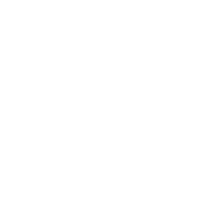 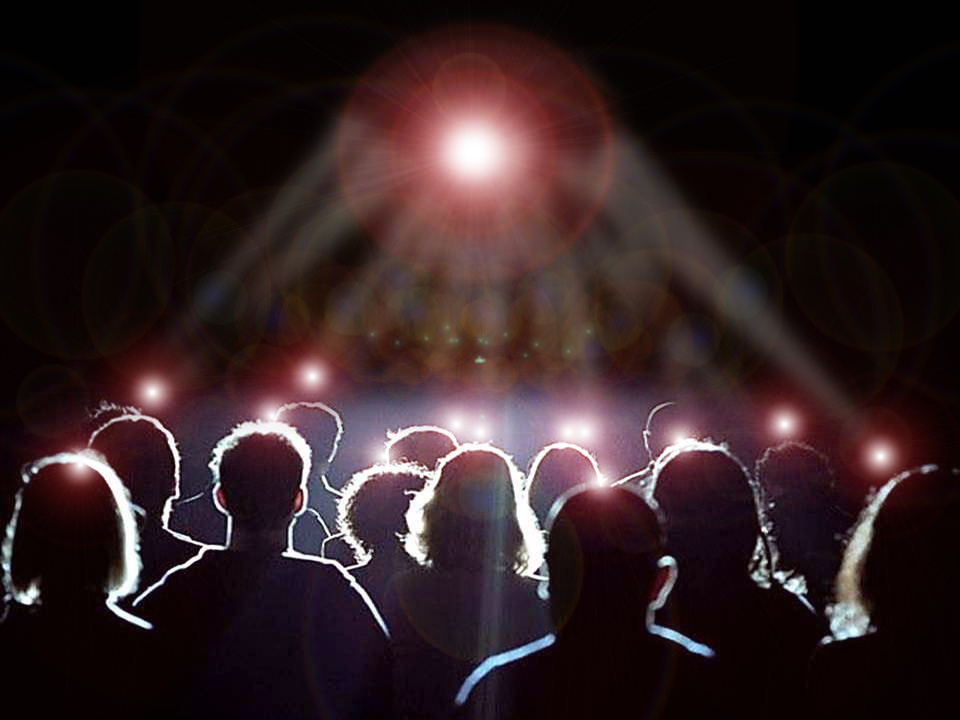 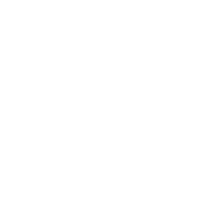 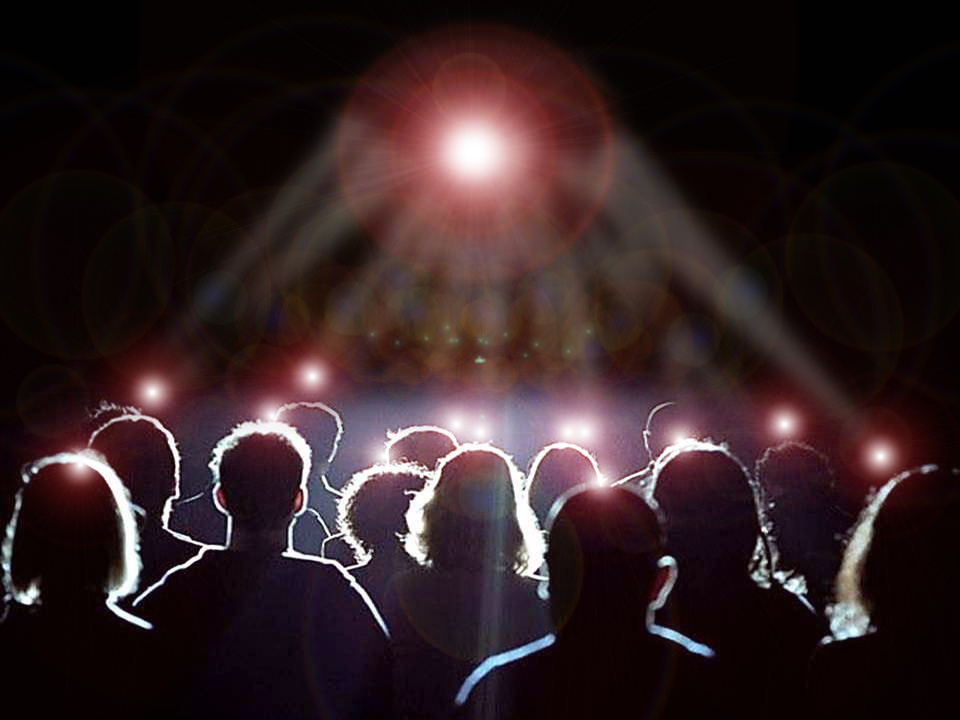 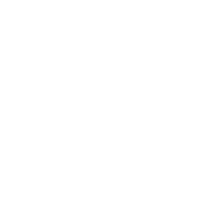 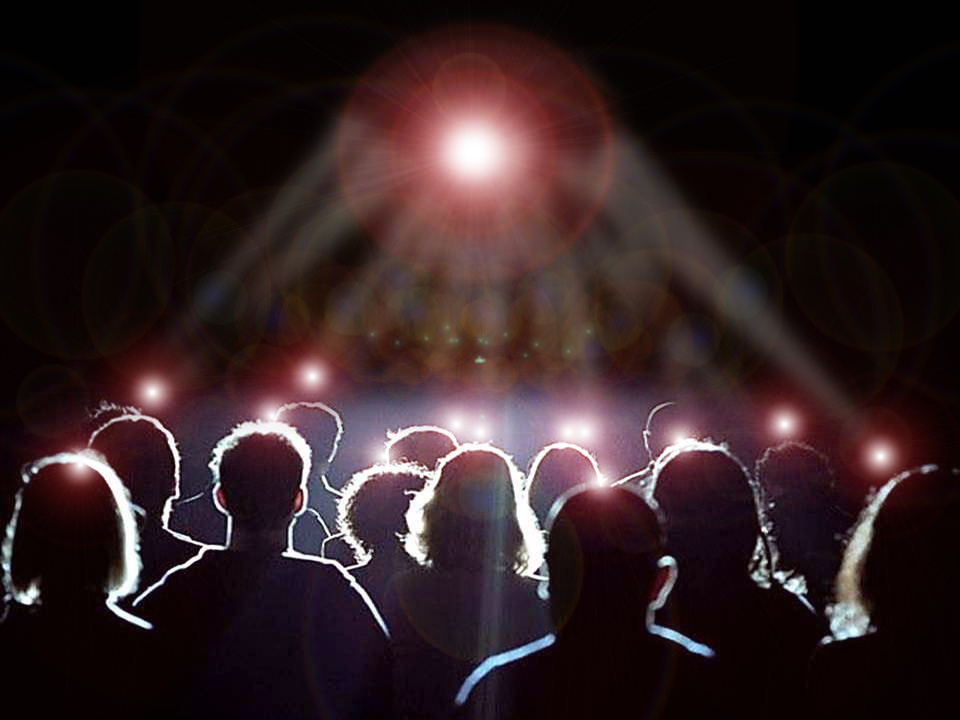 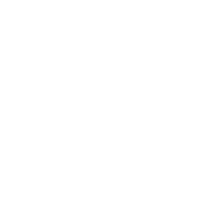 PELA  PRECE:
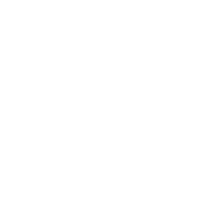 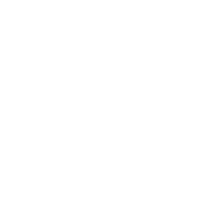 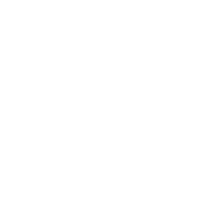 ELE  ADQUIRE  A  FORÇA  MORAL  NECESSÁRIA
A  VENCER  AS  DIFICULDADES  E  A  PERSISTIR
NO  CAMINHO  RETO.
O  HOMEM  OBTÉM  O  CONCURSO  DOS  BONS  ESPÍRITOS,  QUE  ACORREM  A  SUSTENTÁ-LOS
EM  SUAS  BOAS  RESOLUÇÕES.
RENUNCIAR  À  PRECE
É:
RECUSAR  PARA  SI,  A  SUA  ASSISTÊNCIA
  E  PARA  COM  OS  OUTROS.
ABRIR  MÃO  DO
     BEM  QUE  LHES
      PODE  FAZER.
NEGAR  A  BONDADE  DE  DEUS.
REFLEXÕES
IDEALIZAR  UM  OBJETIVO  PARA  CONTEÚDO.
COMENTAR  A  IDEIA  DE  COMPREENSÃO  MAIS  DIFÍCIL.
EXPOR  A  IDEIA  QUE  LHE  CAUSOU  MAIOR  IMPACTO.
PROPOR  APLICAÇÕES  PRÁTICAS  DO  TEMA  ESTUDADO.